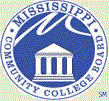 Attendance Audit Automation
Expediting the Auditing of Attendance
Raúl Fletes
Mississippi Community College Board
June 5th, 2019
Concepts
2
State law says that student must be in attendance for 6 weeks or equivalent
Law was written back in the 60’s or 70’s when terms were regularly 18 weeks
To easily codify scripts and programs use 1/3 (6 out of 18 weeks)
This becomes the Audit Period
CutOff date is the last date of the Audit Period
Community colleges can request reimbursement for ‘attended’ classes
CC cannot request reimbursement if student is deemed ‘not in attendance’
Appropriation Bill – SB 3015 from the 2019 Regular Session
Mississippi Community College Board
…Audit Period
3
Do students have to present every day during Audit Period?
Nope!
Students can have some absences and still allow CC to request reimbursement
The number of allowed absences is based on the number of class meetings per week, the number of weeks that the class is taught, and the course’s number of credit hours
A formula was derived and used to develop an Allowed Absences Chart
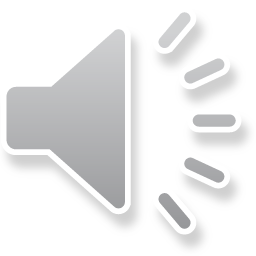 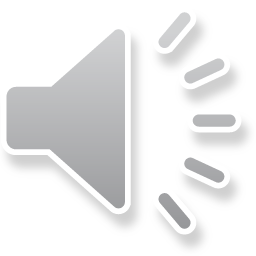 Mississippi Community College Board
4
If absent on last class of the Audit Period is student excluded?
Not necessarily
Provided student has not exceeded the maximum number of allowed absences, then the Return Period is examined
The Return Period is a short period after the CutOff date that is reviewed to determine if student returned to class at least once
During the Return Period absences are NOT counted
Just track if student attended class at least one time
To determine the Return Date use 1/9 (2 out of 18 weeks) and add to the CutOff date
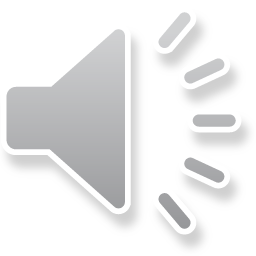 Mississippi Community College Board
Method
5
All courses that have regular meeting patterns are to report attendance via the data upload
For example, a course that meets twice on week 1, none on week 2, once on week 3 and 4, twice on week 5, etc. will be audited manually
MCCB will pick about 10 to 20% of the rosters to manually verify
Ensures attendance scripts to exclude classes are correct
Scripts deemed incorrect will trigger a 100% manual rosters verification
Colleges must still submit rosters as soon as the data upload is completed
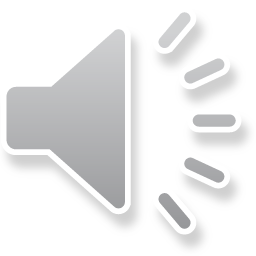 Mississippi Community College Board
Goal
6
The goal of this method is to allow technology perform most of the work
Still doing the 100% verification of attendance as required by law
If the scripts are correct, then the college will properly exclude students from classes from reimbursement requests
Estimated time savings is about 30-40 person-days
That is a lot time!
(1 person-day=8 hours for 1 person)
Budgets can be computed much earlier
Makes Business Managers and Presidents happy (well… at least a bit happier…)
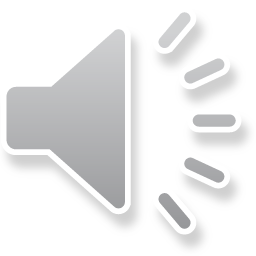 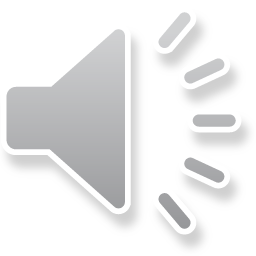 Mississippi Community College Board
Student Schedule (SS) File
7
Include/Exclude Hours Flag (#7)
1=Request Reimbursement for this student in this class
2=Do NOT Request Reimbursement for this student in this class – student had too many absences, or withdrew prior to CutOff date, or last day attended was prior to CutOff date
Last Day Attended (LDA) (#8)
The date of student’s last attendance
Withdrawal date implies student was not present
thus LDA must be prior to drop or withdrawal
Leave blank if Field #17 in the Course File is ‘0’
Mississippi Community College Board
8
Days Absent (#9)
Number of times student was absent from Start Date to CutOff date
Do NOT include absences after CutOff date
All absences are counted (excused, late enrollment, time between drop and reinstatement, away football games)
Cannot be blank if Field #17 in the Course File is ‘1’
Returned Flag (#10)
Y=Student was absent on CufOff date and Returned during Return period
N=Student was absent on CufOff date and did NOT Return during Return period
P=Student was present on CutOff date
Cannot be blank if Field #17 in the Course File is ‘1’
Mississippi Community College Board
Course (CR) File
9
Meeting Days (#7)
Current: MTWRFSCVX
Change: 
Add multiple MTWRFSC when a class repeats in a given day
V for VCC only !
Online needs to have a ‘meeting day(s)’
X ?  Should this value even be allowed ?  Term is over…
Examples:
A class that meets TWR mornings, plus T afternoon: TTWR 
A class that meets MWF mornings, plus M and W afternoon: MMWWF
A class that meets TWR mornings, plus W afternoon: TWWR
A class that meets MWF mornings, plus W afternoon, plus W evening: MWWWF
Mississippi Community College Board
…Course (CR) File
10
Course Delivery (#12)
Current: 1=Traditional, 2=VCC/Online, 3=Hybrid
Change: 
2=VCC only !  Uses the Enrollment Tool; available to other colleges
Attendance is via the ET, downloads via eARS 
4=Online. Does not use the ET
Attendance is via the SS file; that is, it relies on the SIS
5=Other type of delivery… VHS tapes ?
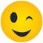 Mississippi Community College Board
…Course (CR) File
11
Electronic Attendance (#17)
Flag to determine if the SS will track student’s attendance for this class
0=No. Paper, or PDF, or access to database as always
	Also, if Meeting Days are coded as X
1=Yes. The SS file will track the attendance
Mississippi Community College Board
…Course (CR) File
12
CutOff Date (#14)
Date to delimit the Audit period
Same Field - New Calculation !
(End Date – Start Date) / 3 + Start Date
No rounding, no backing up, no nothing
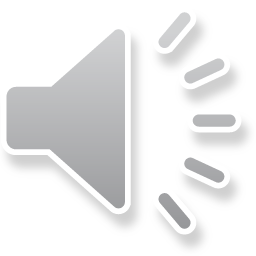 Mississippi Community College Board
…Course (CR) File
13
Return Date (new field #18)
Date to delimit Return period
Old concept, parametized to make it easily calculable
(End Date – Start Date) / 9 + CutOff Date
No rounding, no backing up, no nothing
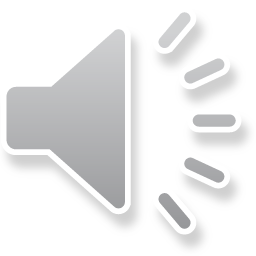 Mississippi Community College Board
…Course (CR) File
14
Meetings per Week (new field #19)
Number of times the class meets in a given week
Includes multiple meetings in a day
Examples
A class meets M, W, and F. Plus Monday afternoon: 4
A class meets T, W, and R. Plus Tuesday and Wednesday afternoon: 5
A class meets twice daily (MTWRF): 10
Mississippi Community College Board
…Course (CR) File
15
Weeks per Term (new field #20)
Old concept, parametized to make it easily calculable
RoundUp((End Date – Start Date) / 7, 0)
Rounding needed to allow partial weeks
Mississippi Community College Board
…Course (CR) File
16
Allowed Absences (new field #21)
Remember the Absence Chart ??
Maximum number of absences that can occur within the Audit period
Includes absences due to late starts, excused absences, absences due to games or school functions, etc.
Includes absences between withdrawal and reinstatement
The formula used to develop the chart 6-7 years ago …
RoundUp(((MeetingsPerWeek*WeeksPerTerm*CreditHrs*100)/(CreditHrs*750)), 0)
Mississippi Community College Board
17
Return Period
Audit Period
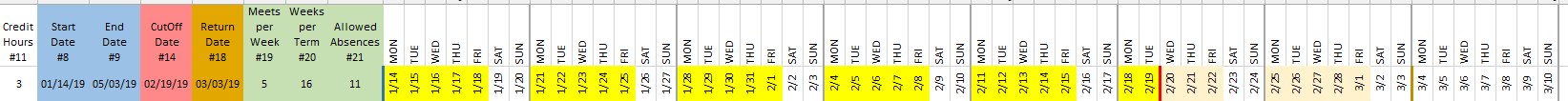 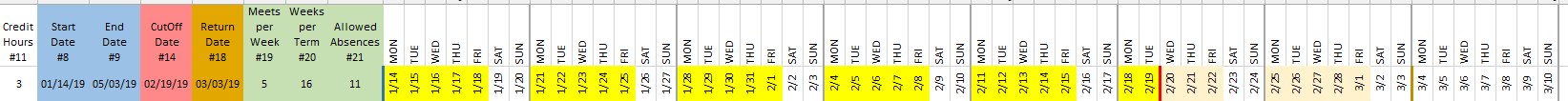 IF absent on cutoff, did student return?
Count absences within the Audit Period.
CutOff Date
No Adjustments
(End-Start)/3+Start
Return Date
No Adjustments
(End-Start)/9+CutOff
Actual!
Start Date
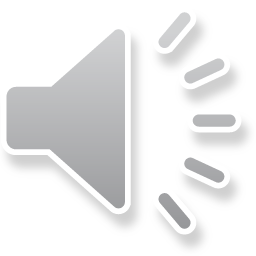 RoundUp(((MeetingsPerWeek*WeeksPerTerm*CreditHours*100)/(CreditHours*750)), 0)
RoundUp((End-Start)/7, 0)
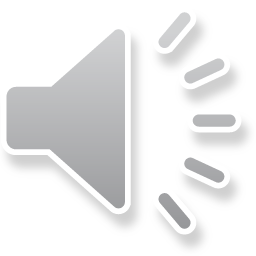 As defined by the college – in this case 5 (MTWRF)
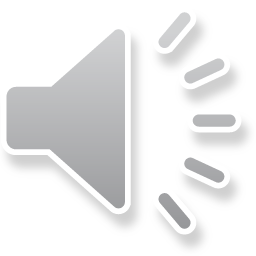 Mississippi Community College Board
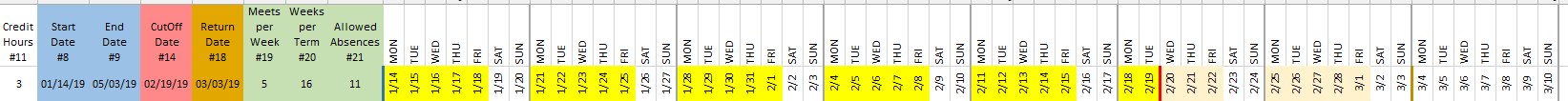 CutOff and Return Dates are fences!  Once set, no need adjusting!
18
Just worry about the cows inside the fence!
Count the missing cows in the Audit pasture!
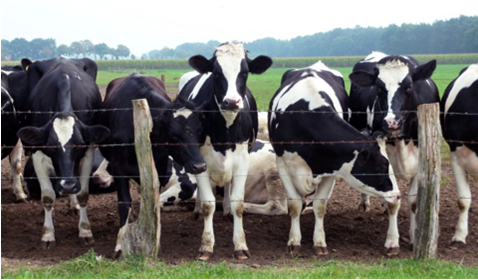 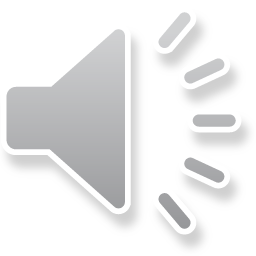 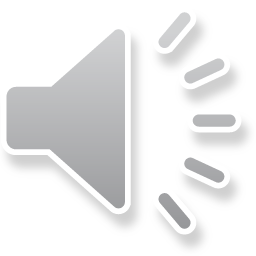 Mississippi Community College Board
19
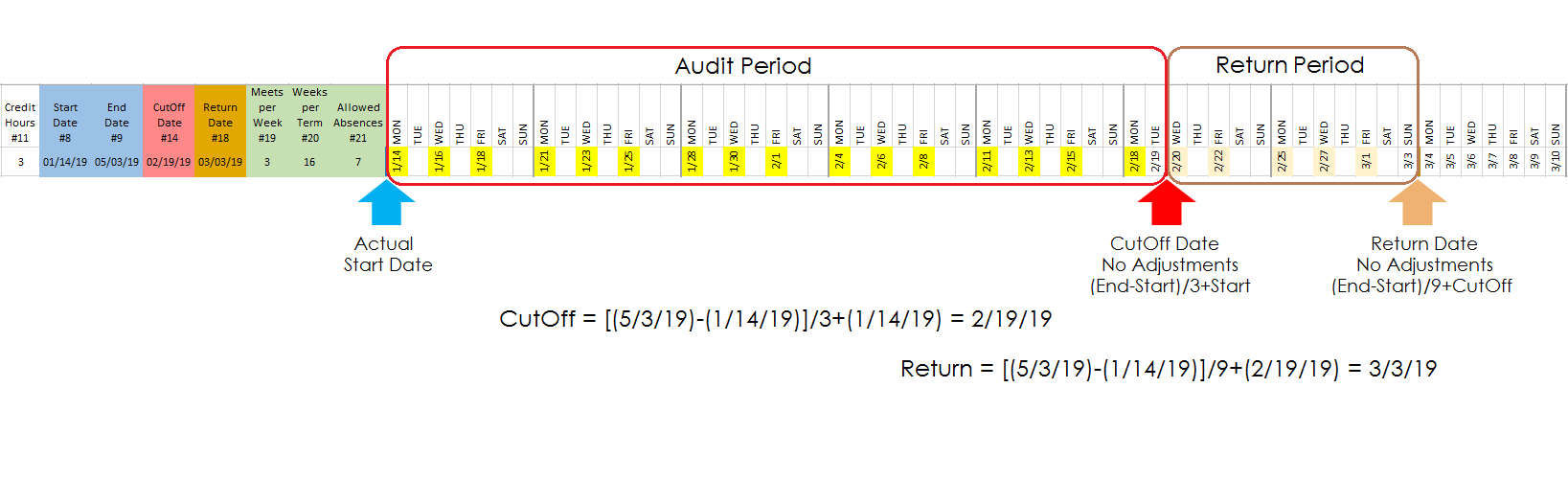 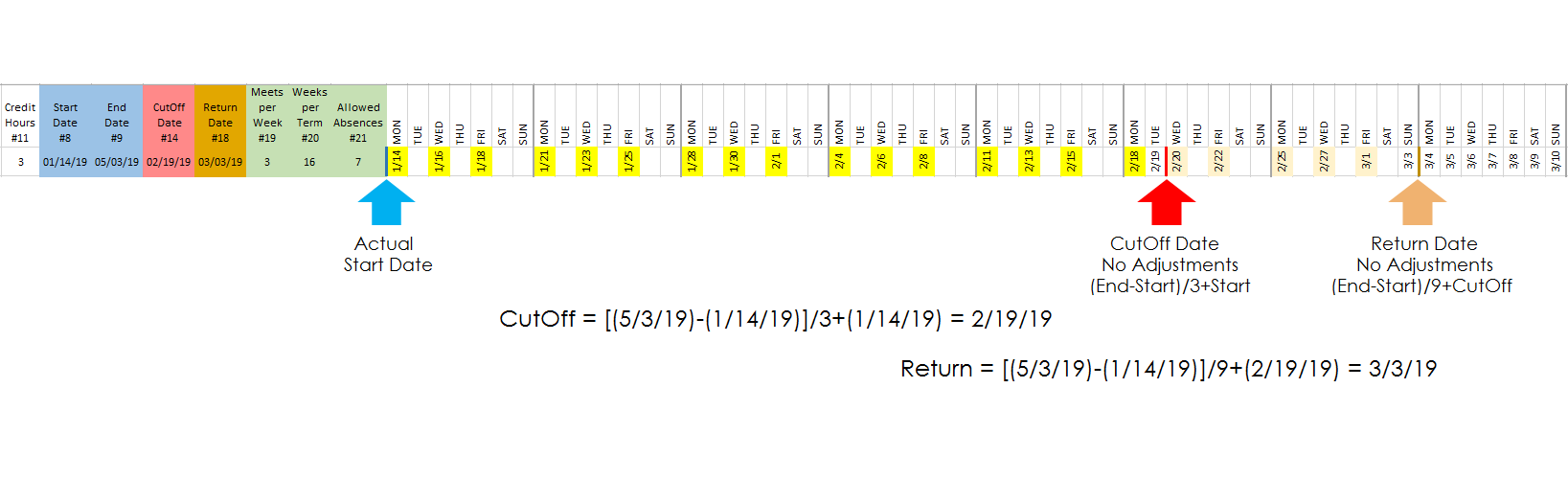 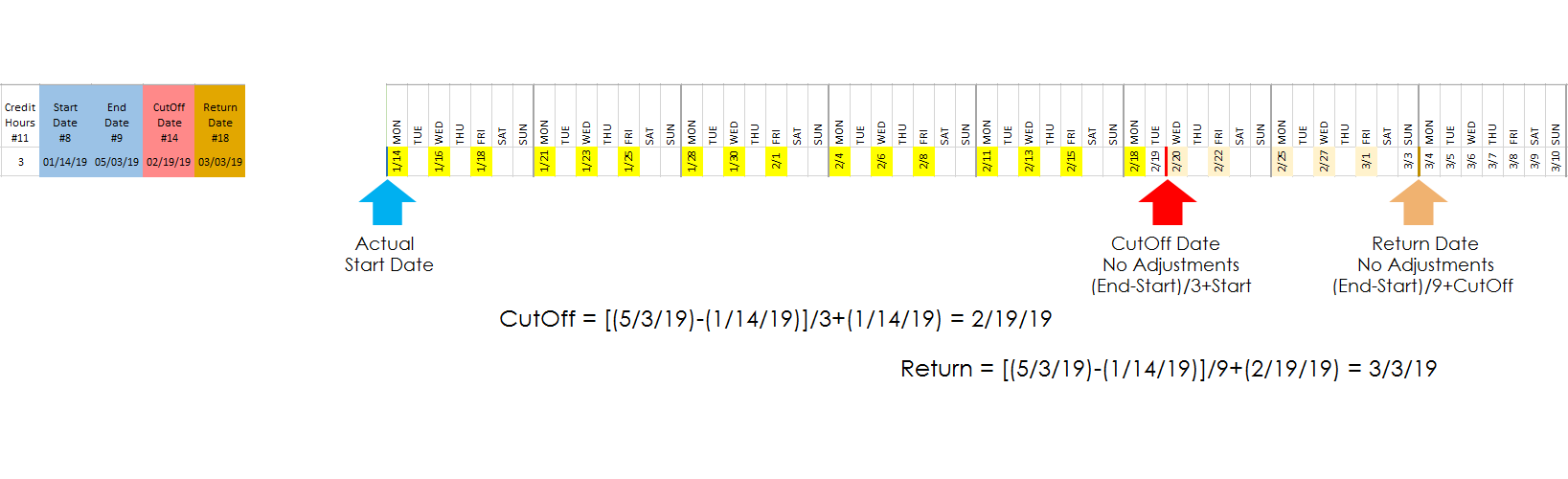 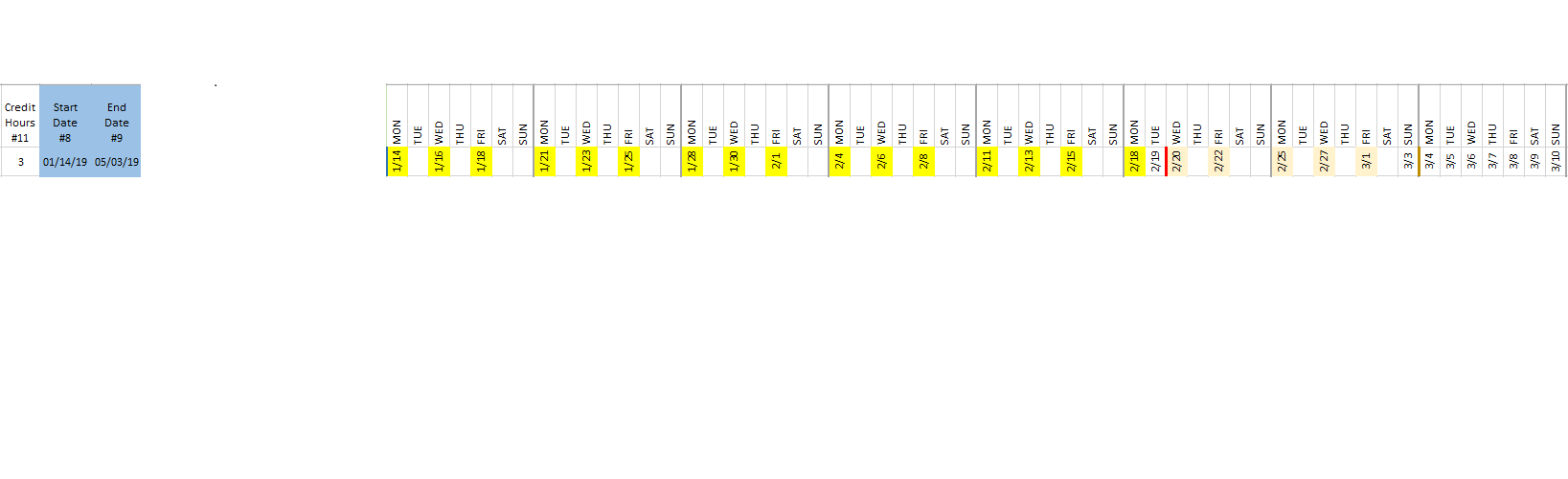 Notice, that CutOff date does NOT coincide with last class day within Audit period
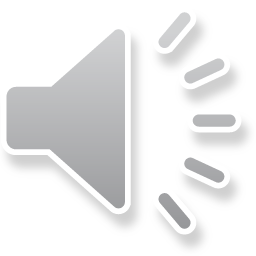 Neither does the Return date…
NO
NO
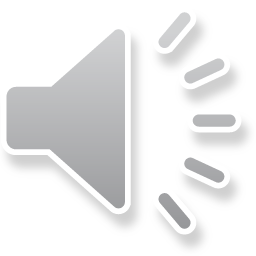 So, do we move the FENCE ??
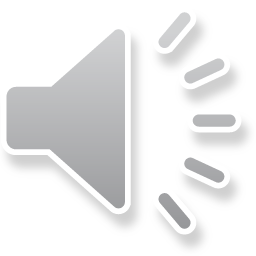 Mississippi Community College Board
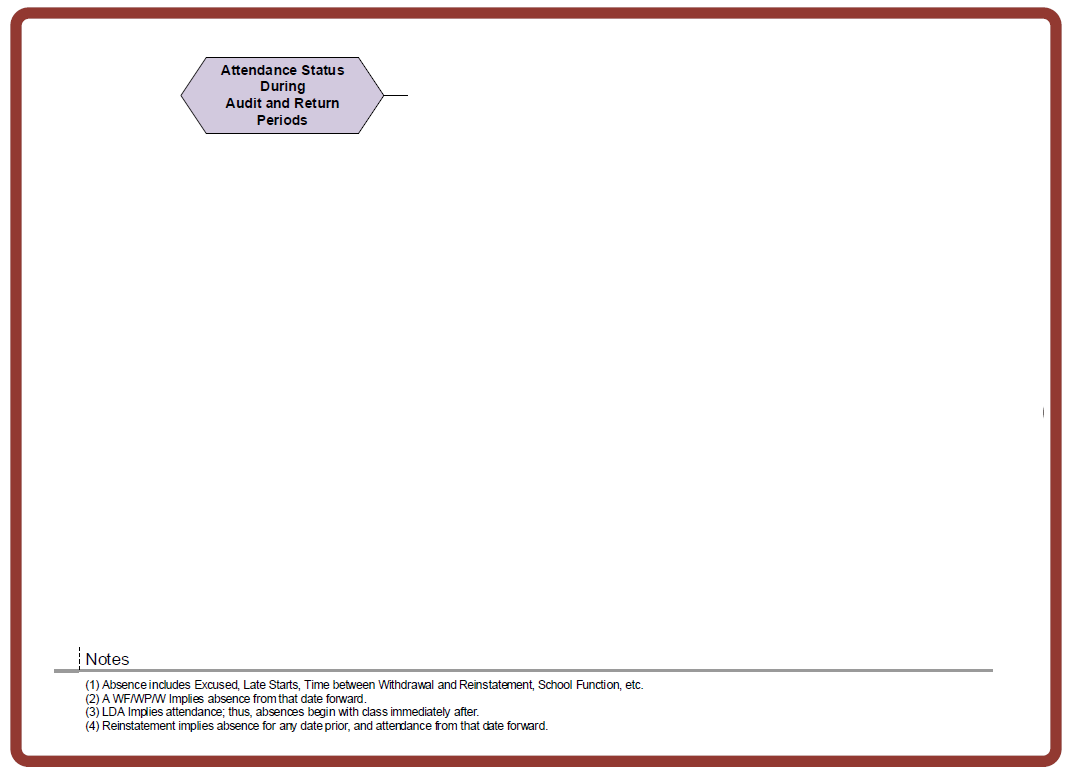 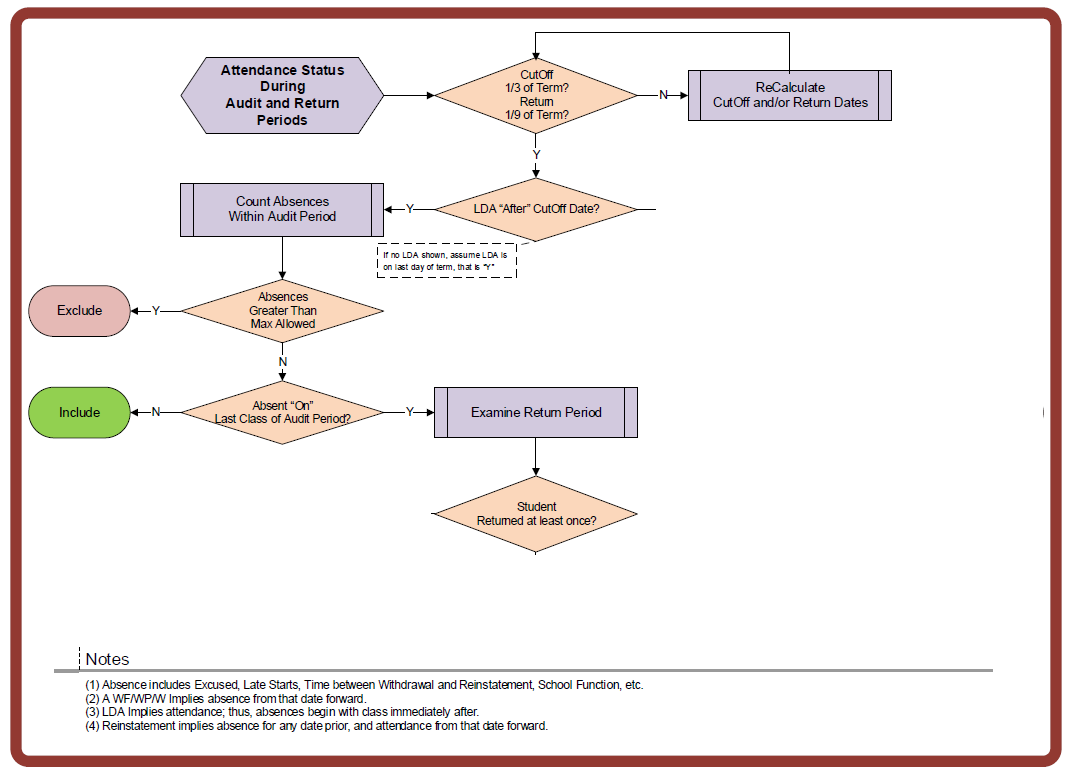 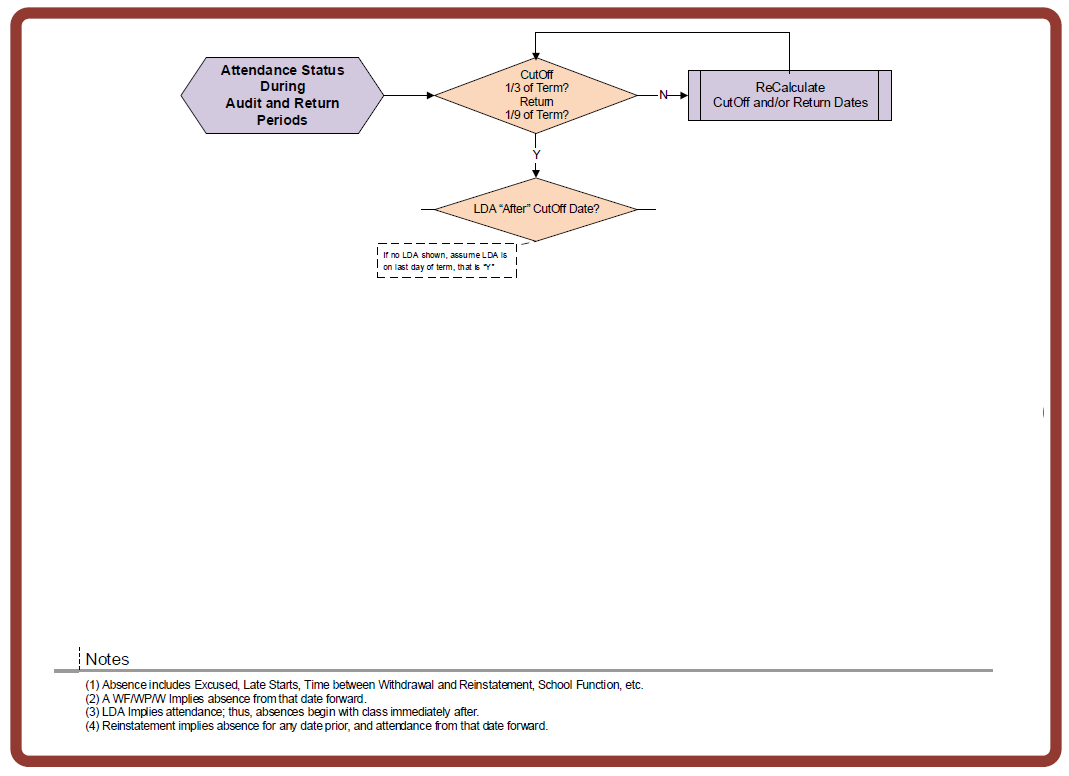 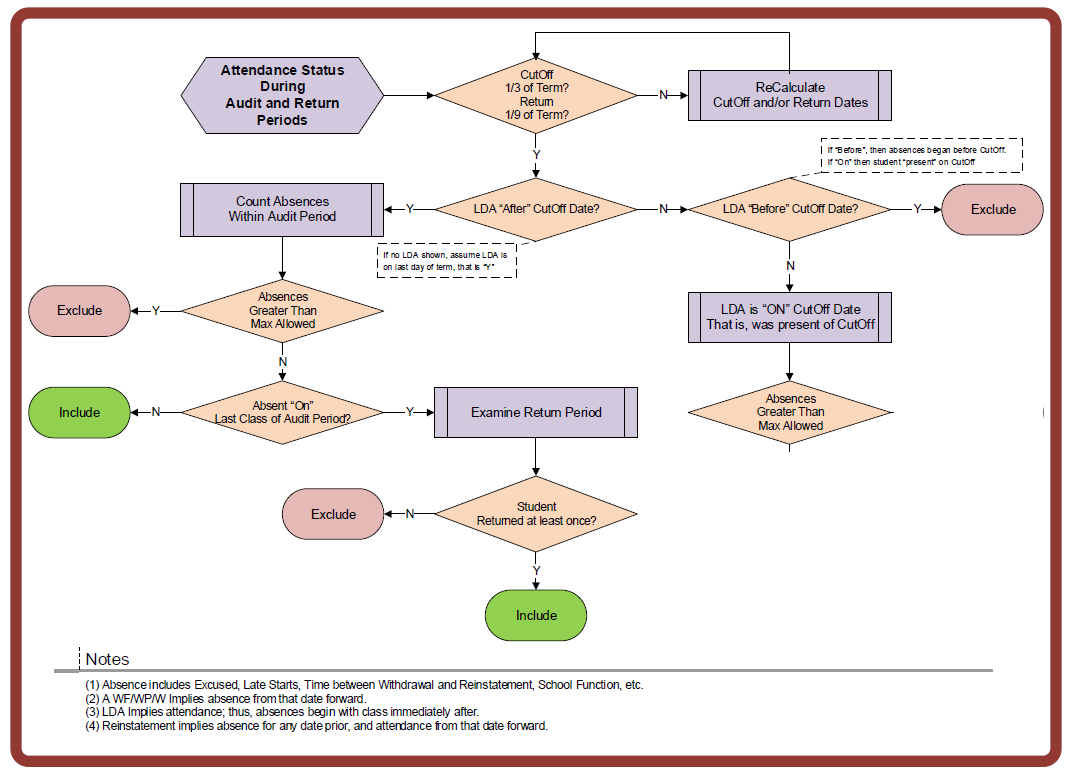 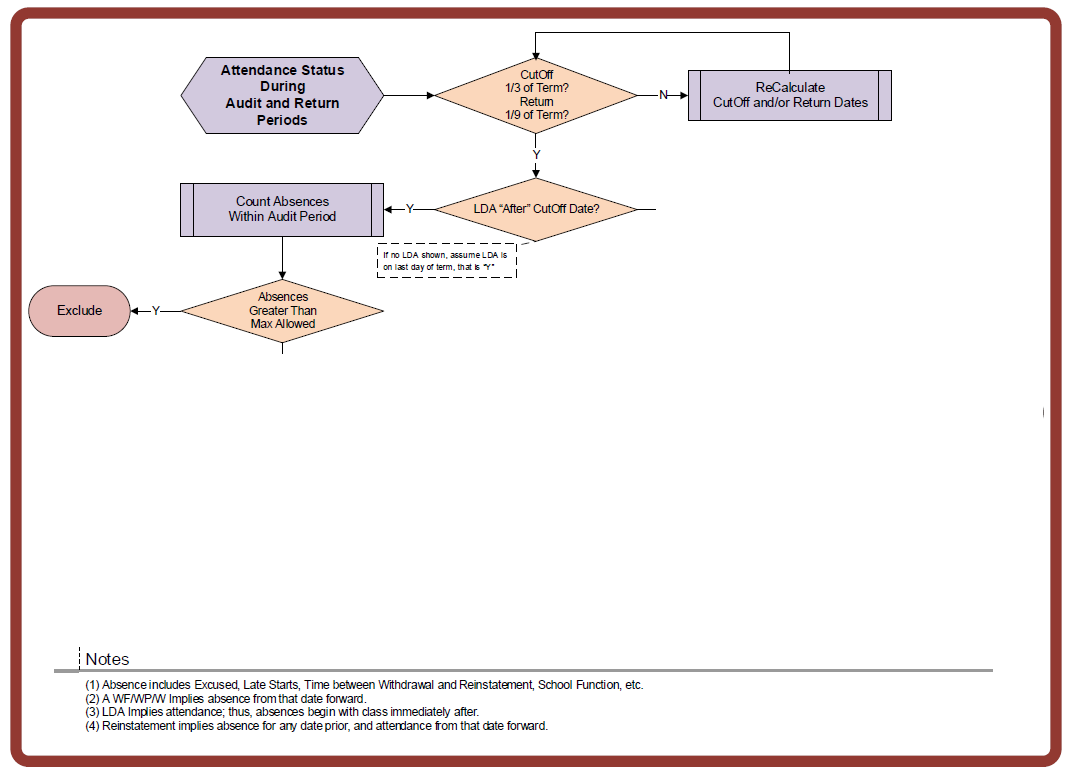 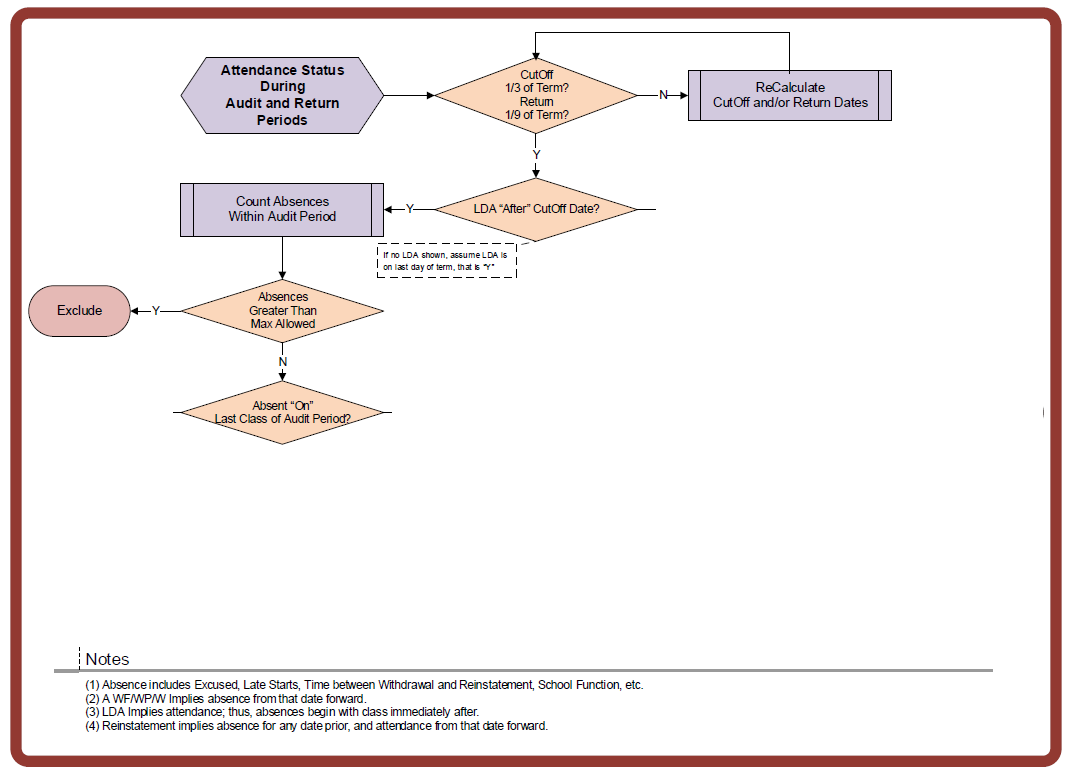 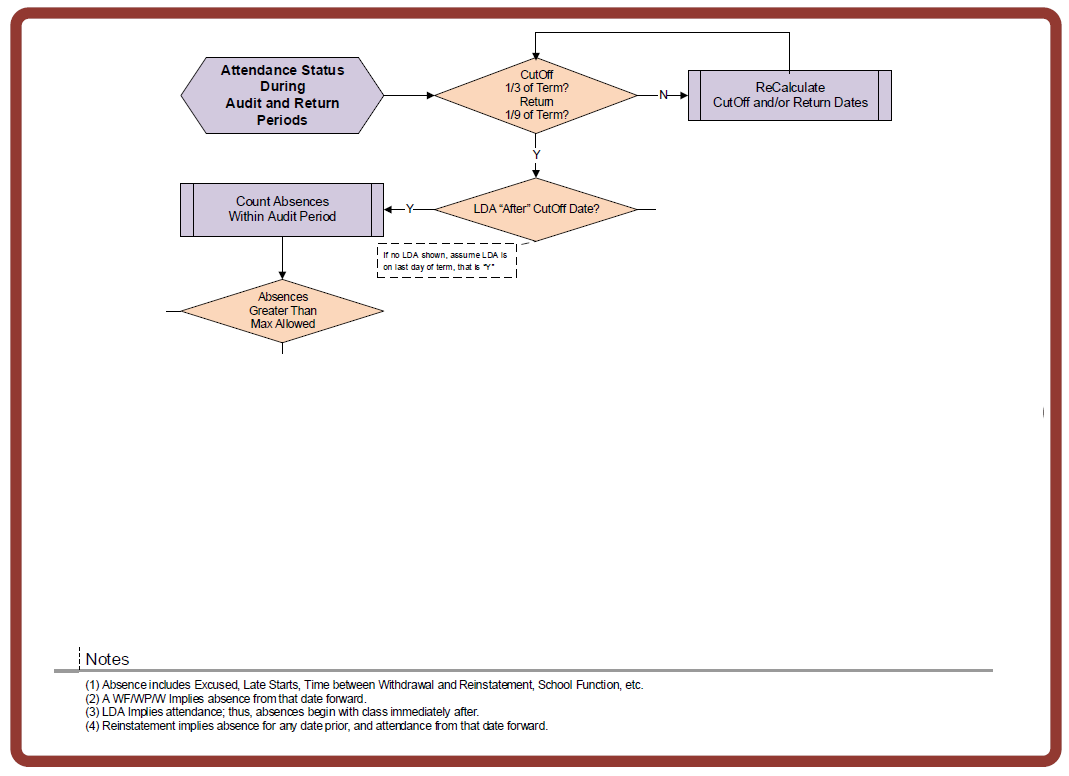 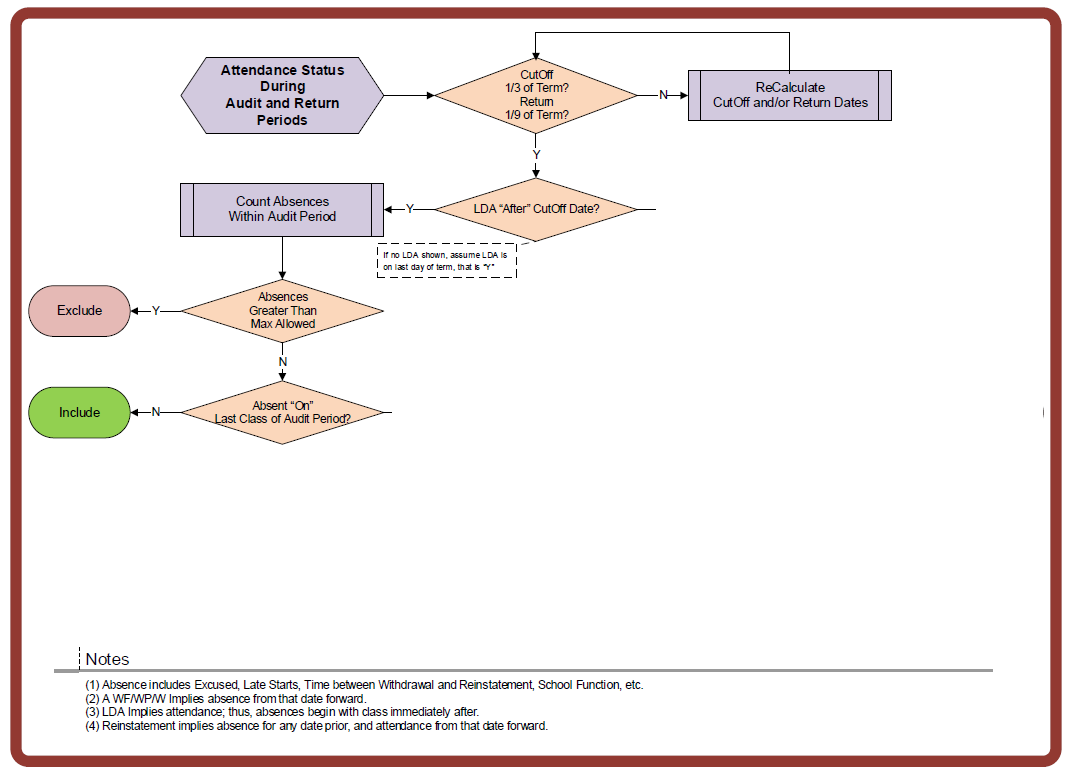 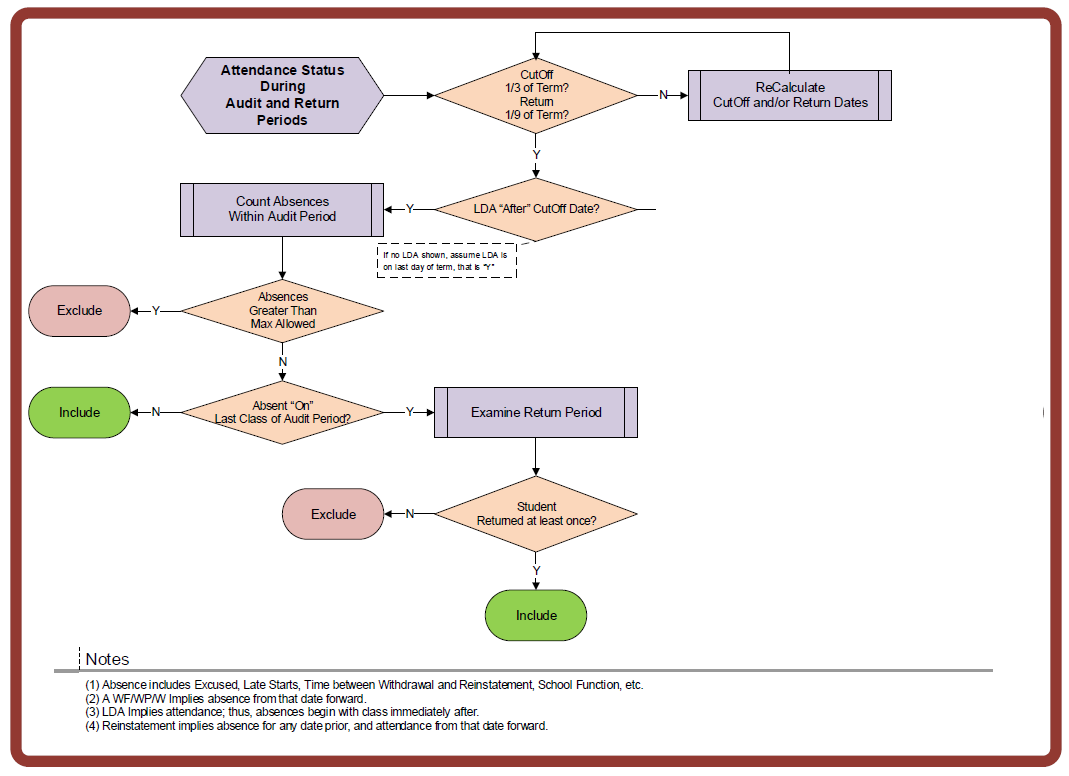 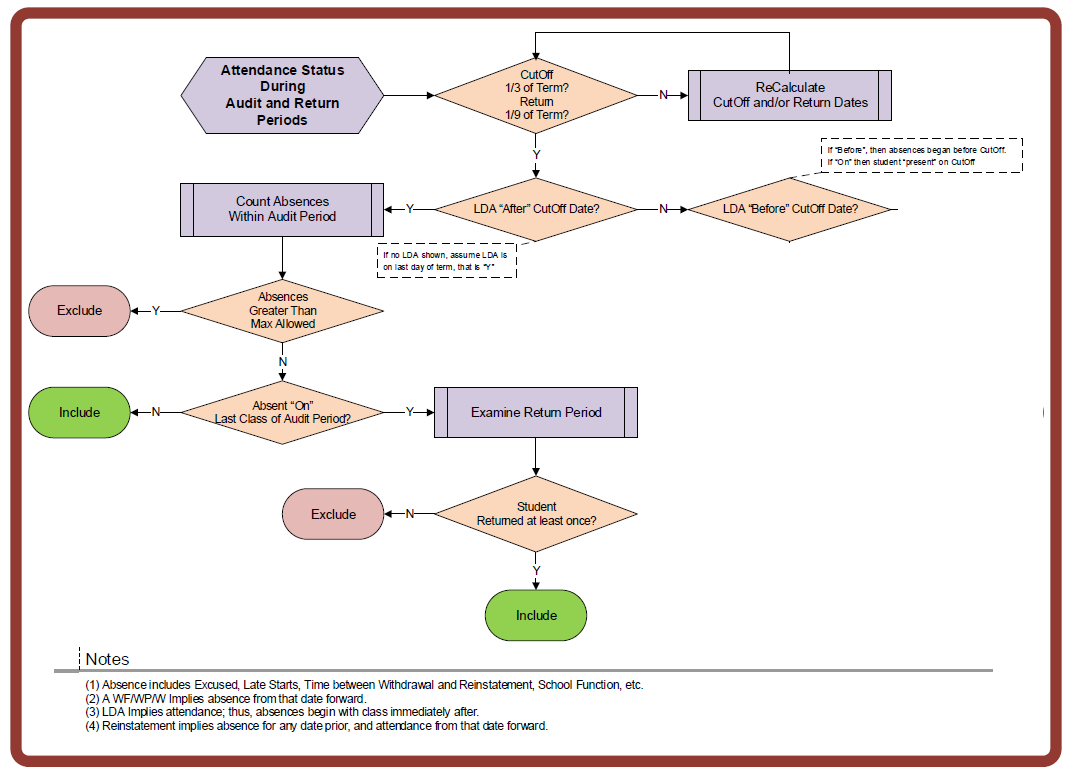 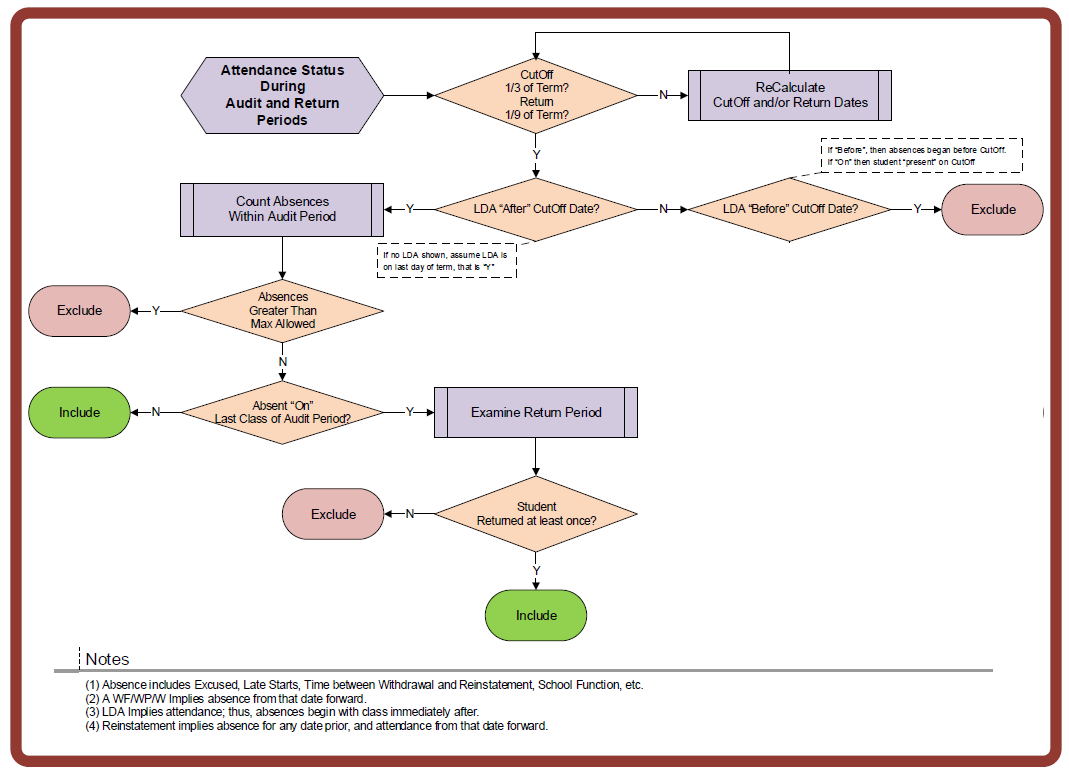 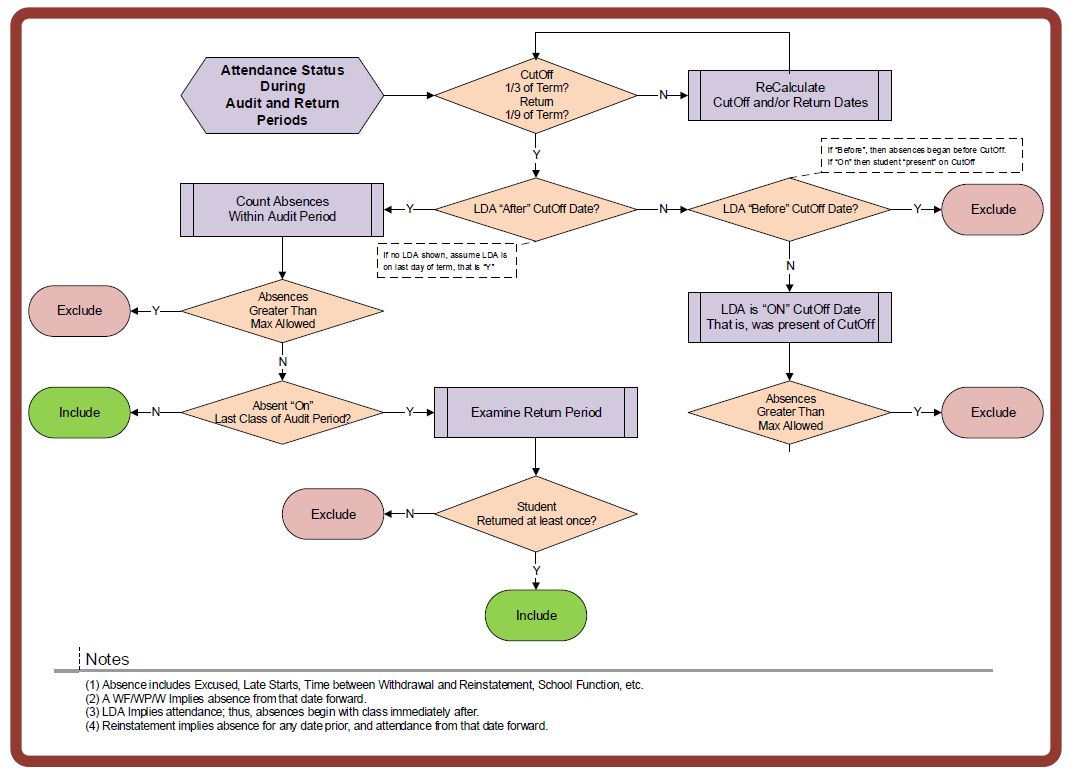 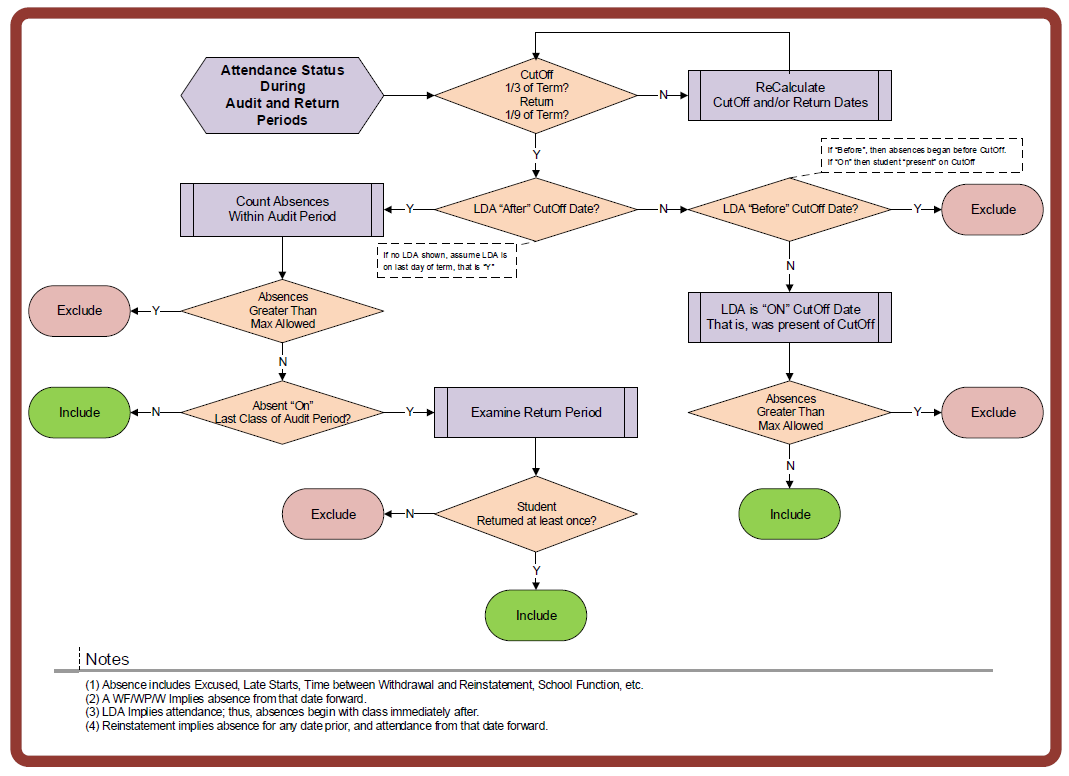 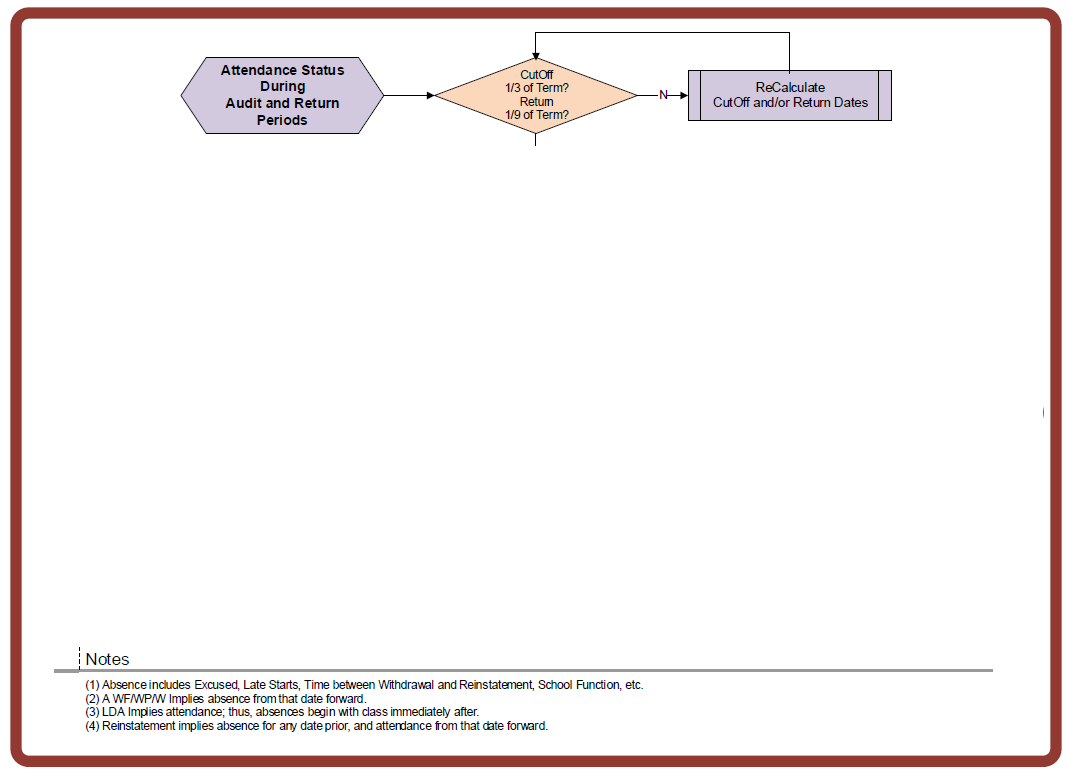 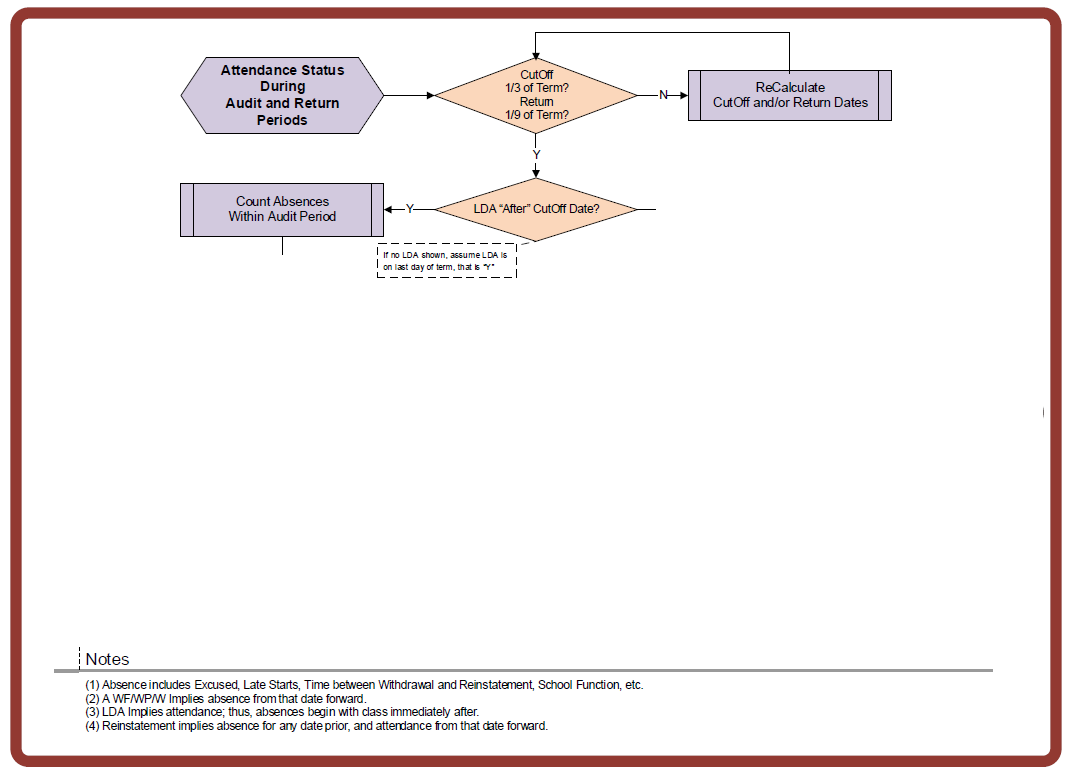 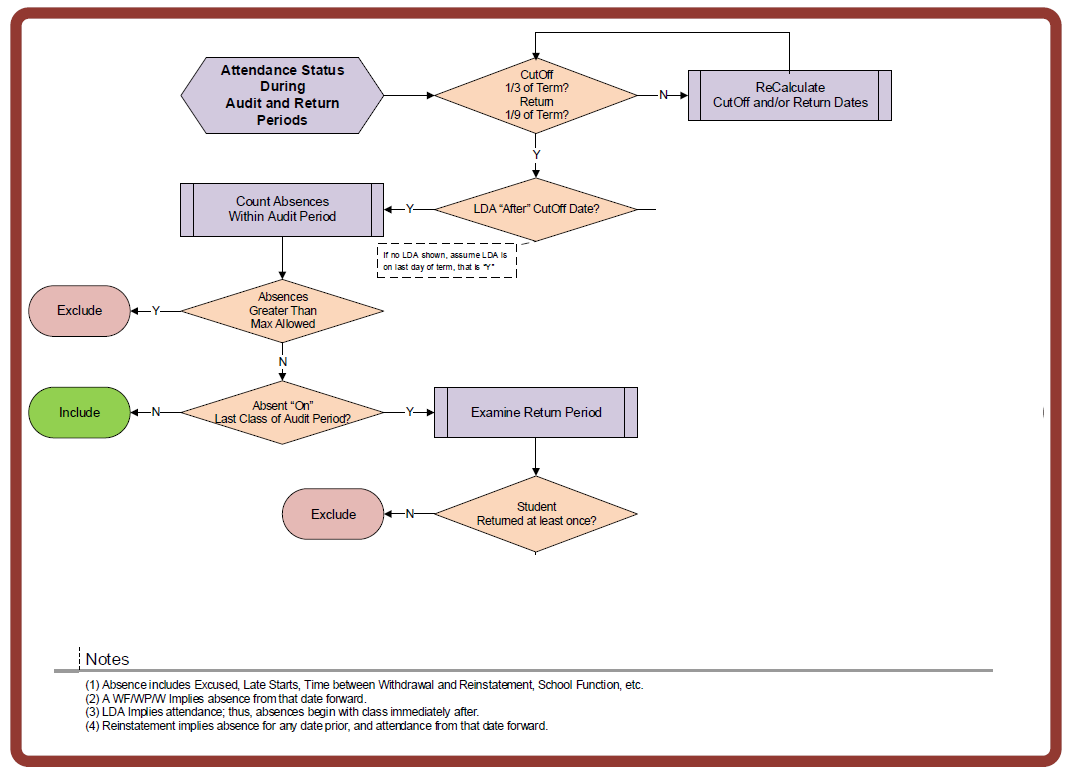 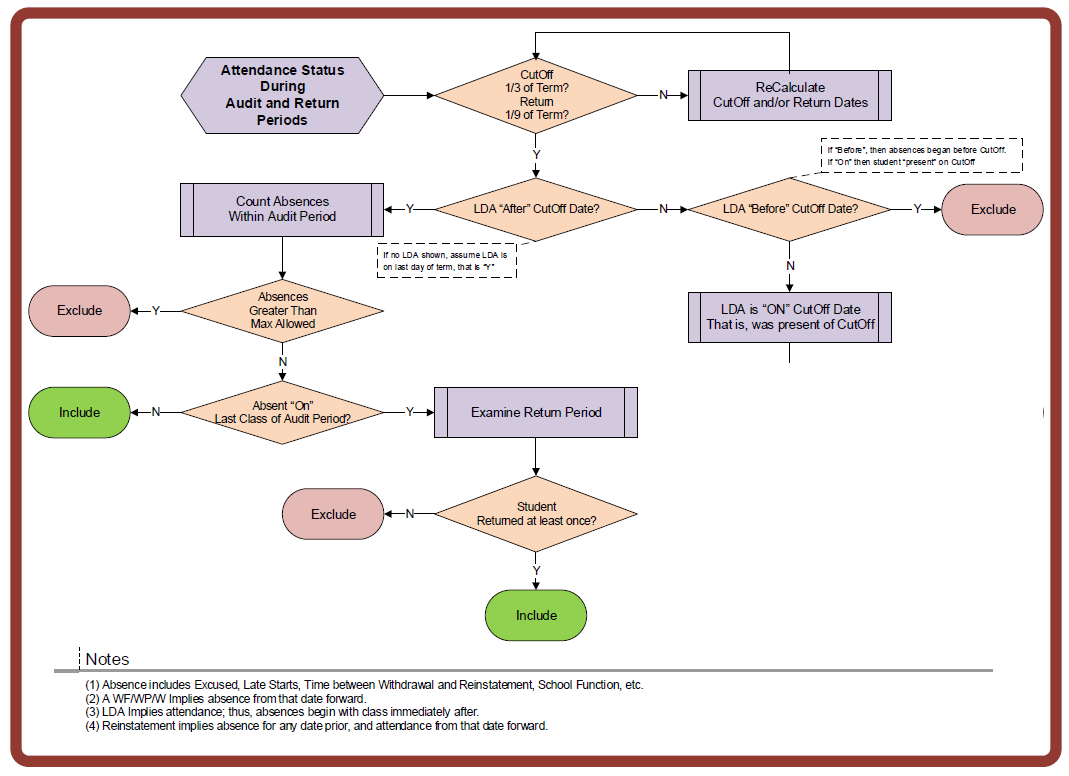 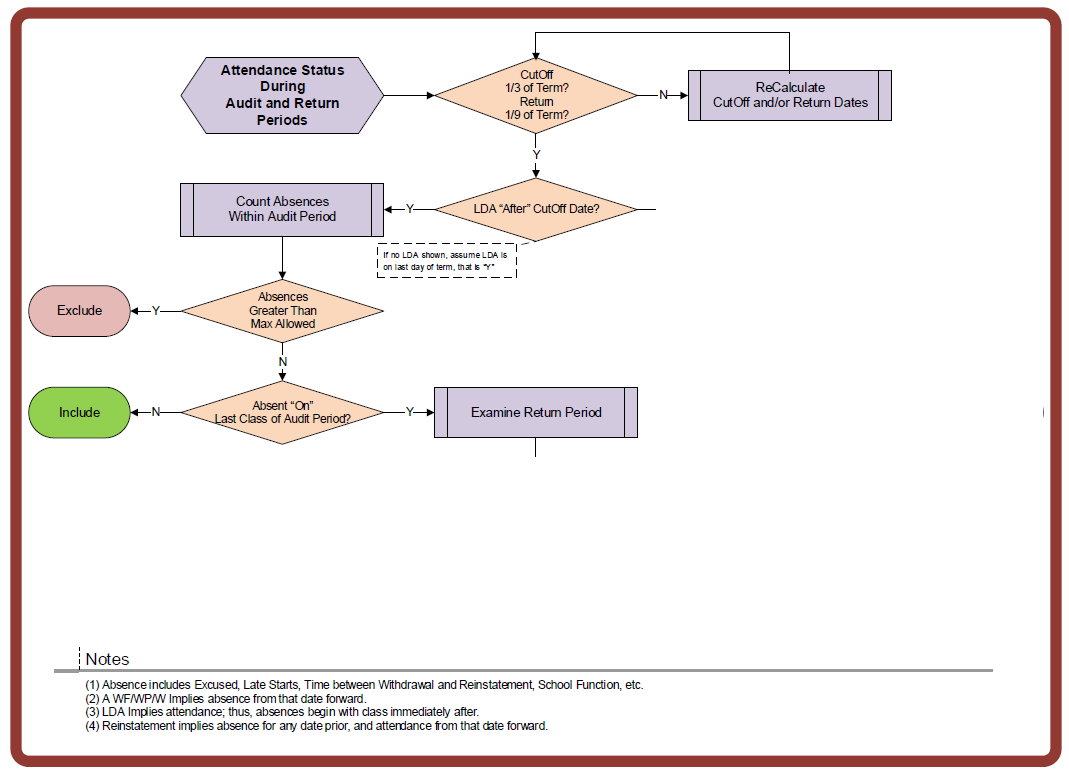 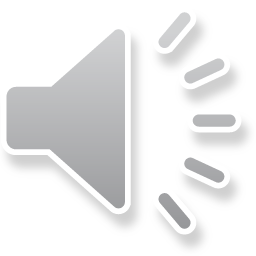 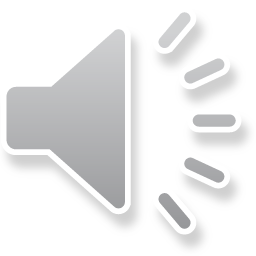 20
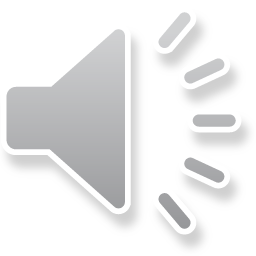 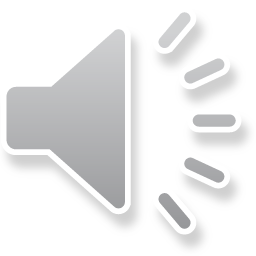 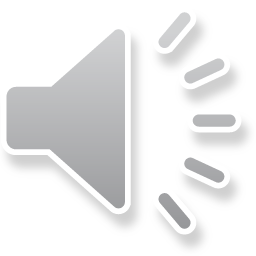 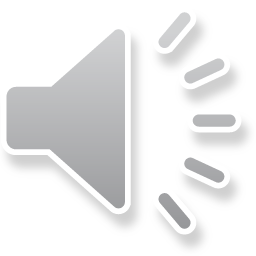 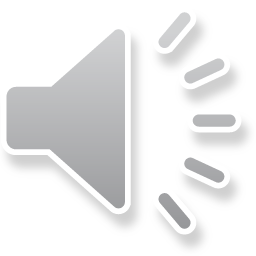 Mississippi Community College Board
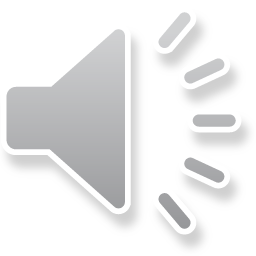 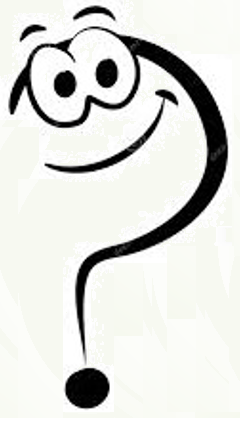 21
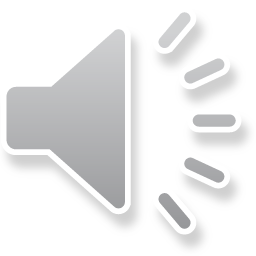 Mississippi Community College Board